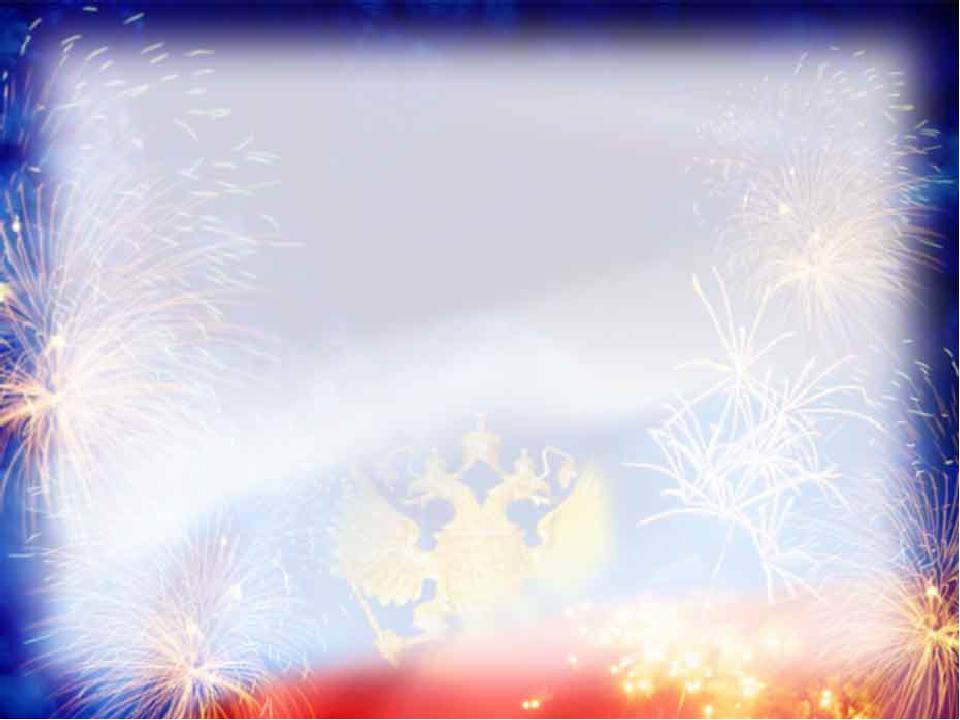 Муниципальное бюджетное учреждение дополнительного образования
Дом детства и юношества
 город Миллерово
Мастер – класс 
Сувенир
«Моя Россия»
в технике лепка из солёного теста

Обучающаяся - Кудрявцева Милана
Педагог - Назарова Т.Н.
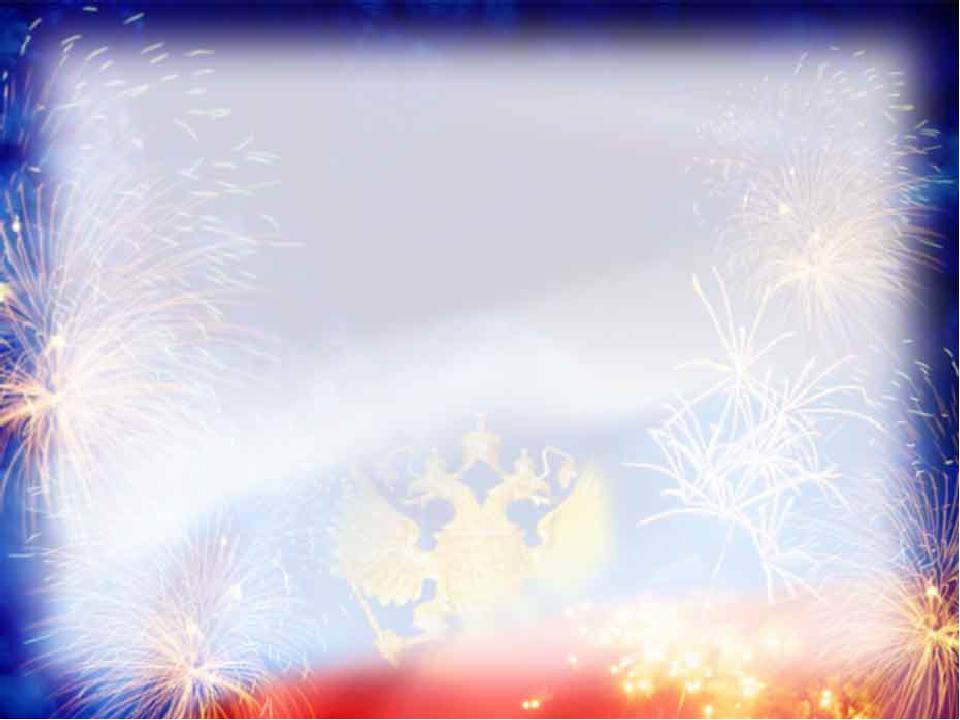 Необходимый материал: 
1 стакан соли «Экстра», 
2 стакана муки высшего сорта, 
1 стакан холодной воды, 
стек, 
вырубка для теста «ромашка»,
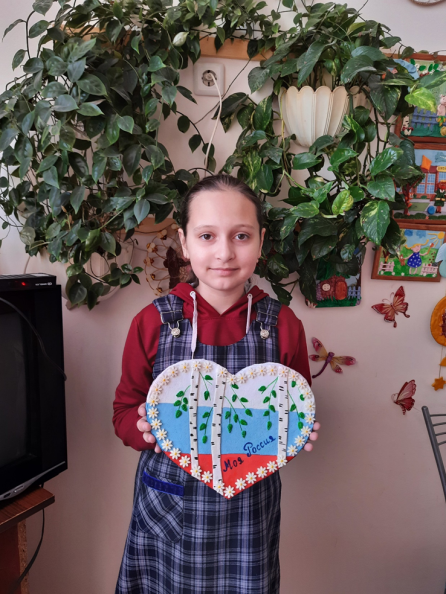 Рецепт теста:  1 стакан соли «Экстра»,
 2 стакана муки, 1 стакан холодной воды (при необходимости можно добавить еще. Все зависит от муки).
Соль и муку соединить, перемешать.  Затем постепенно  добавить холодную воду и замесить тесто,  чтобы оно стало тугим, но не крошилось.
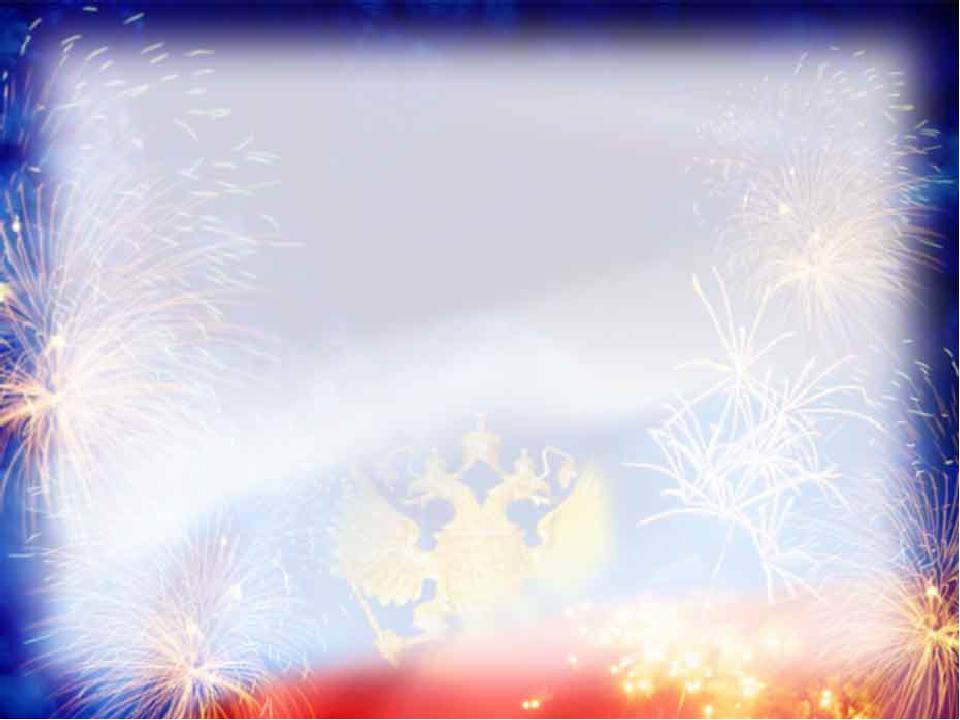 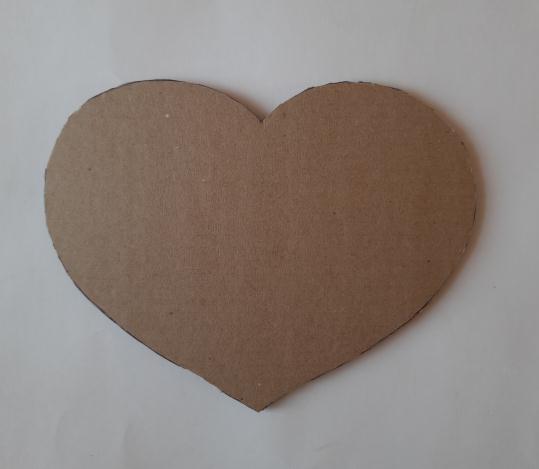 1
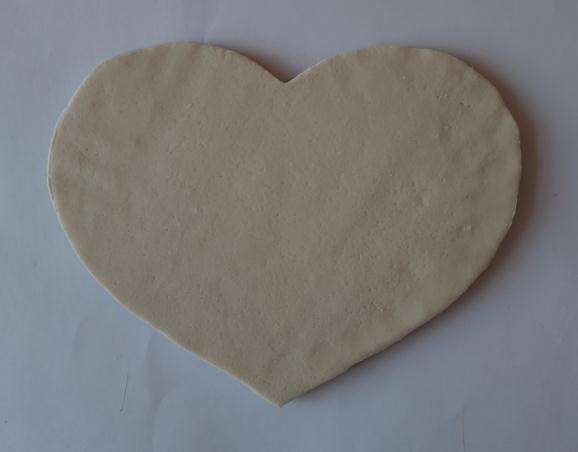 2
На картонную основу нанесли тесто
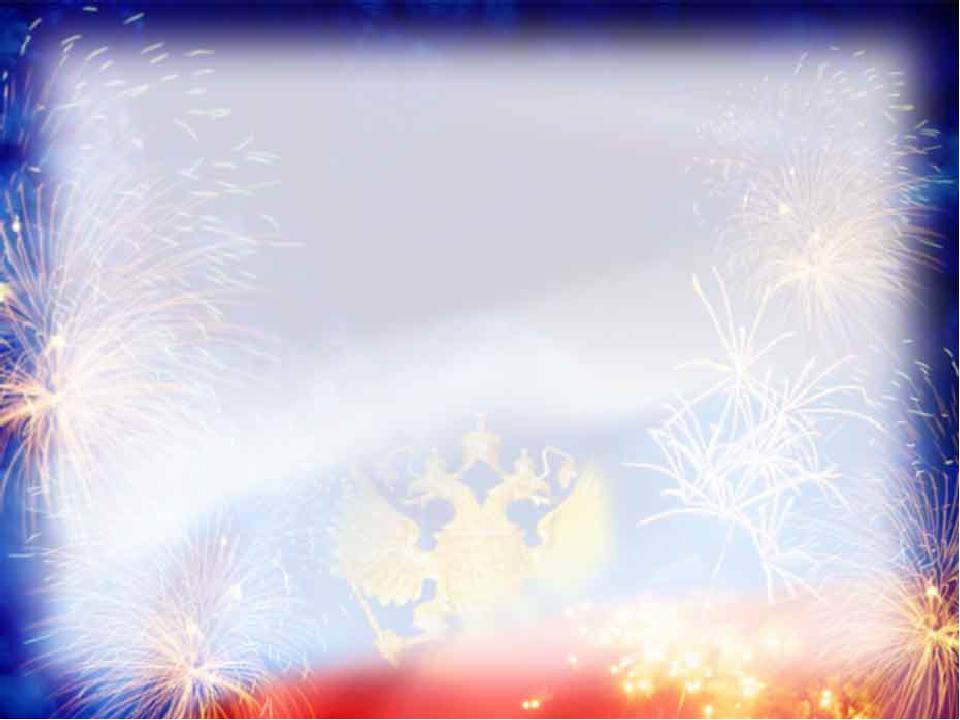 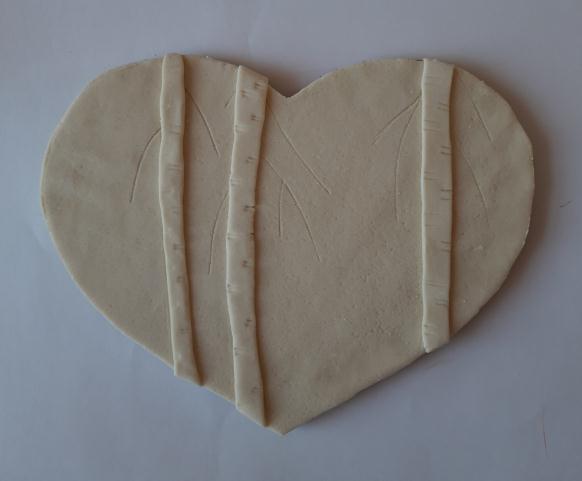 3
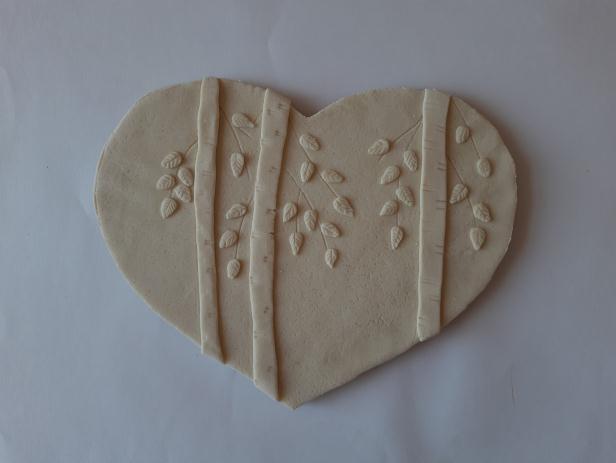 4
Методом «налепы» украшаем сердечко  берёзками
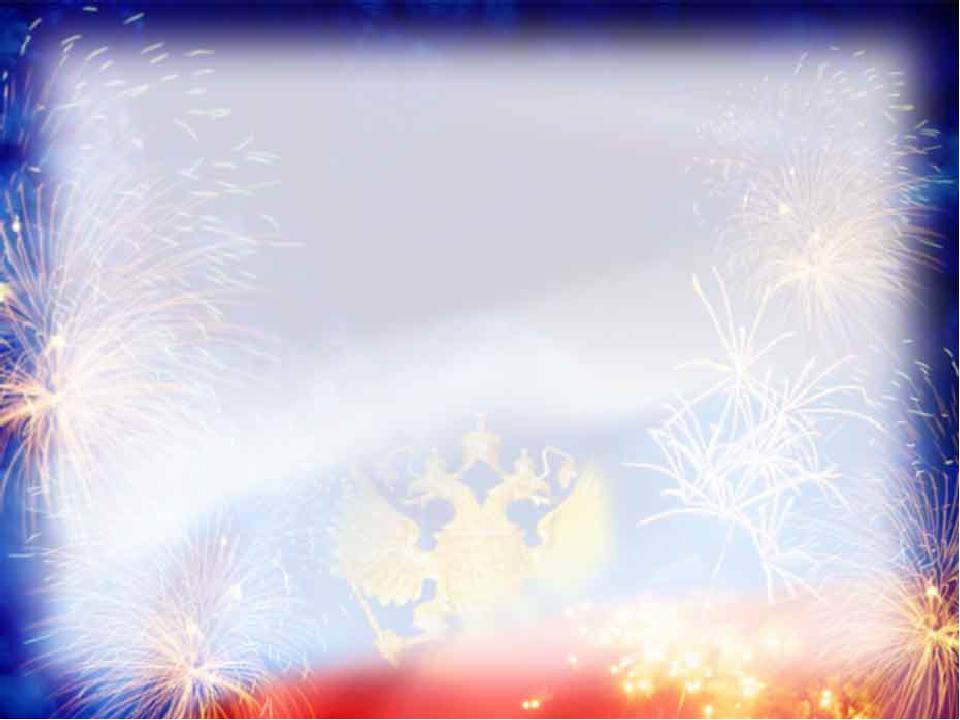 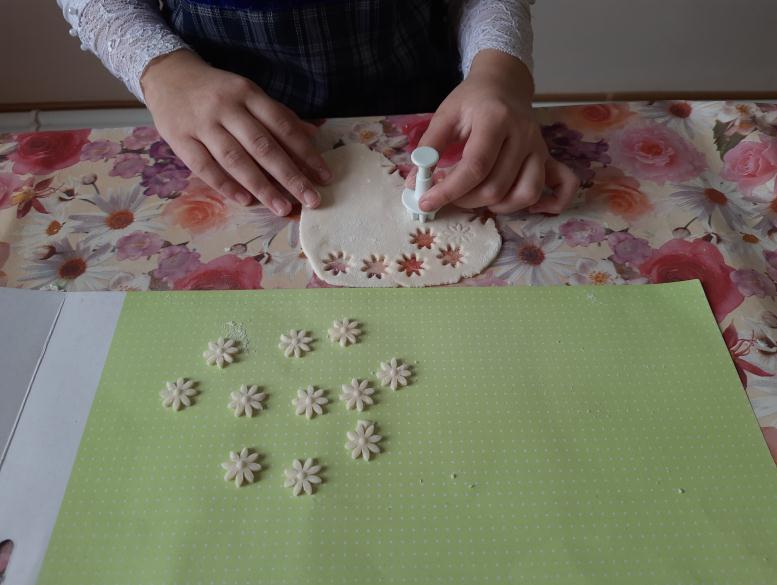 5
Штамповка цветочков
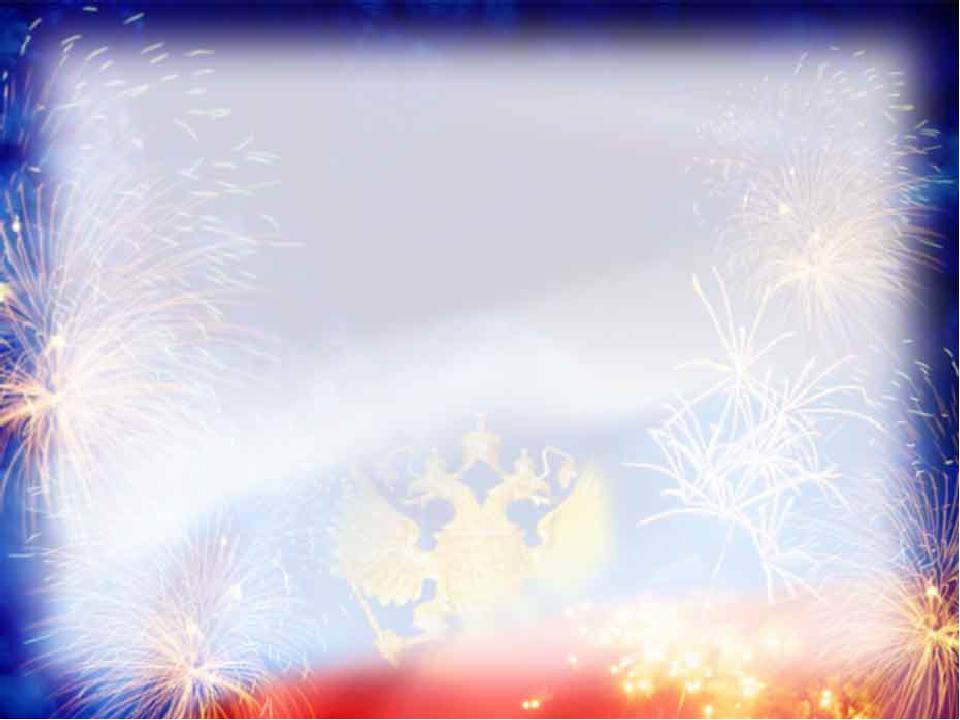 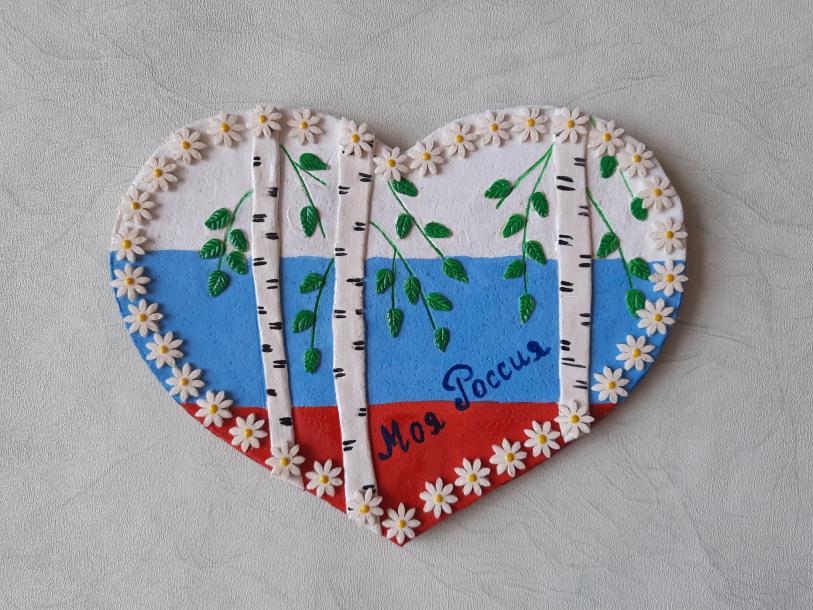 Готовая работа